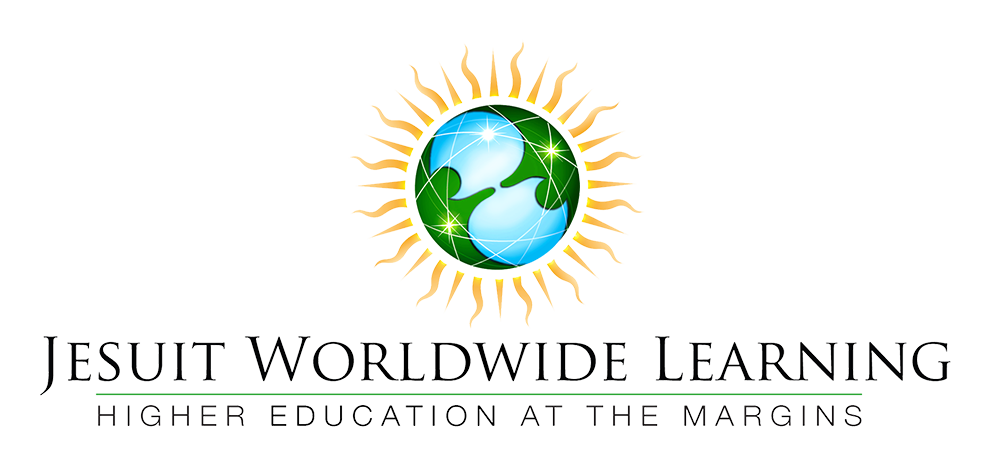 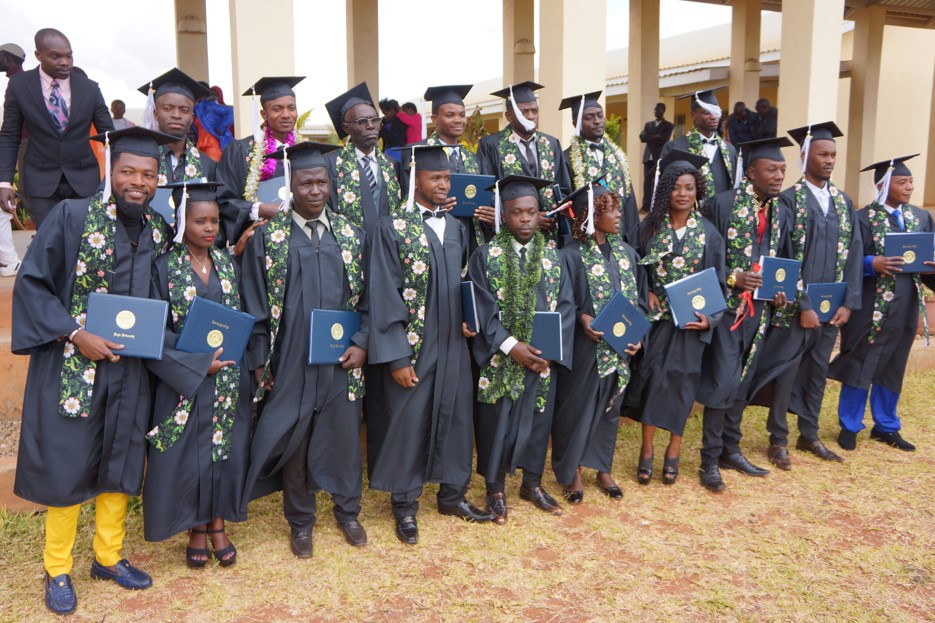 Higher Education at the Margins – A global perspective
Peter Balleis SJ, ICEFIL, Utrecht 31st August 2017
© Jesuit Worldwide Learning 2016 All Rights Reserved
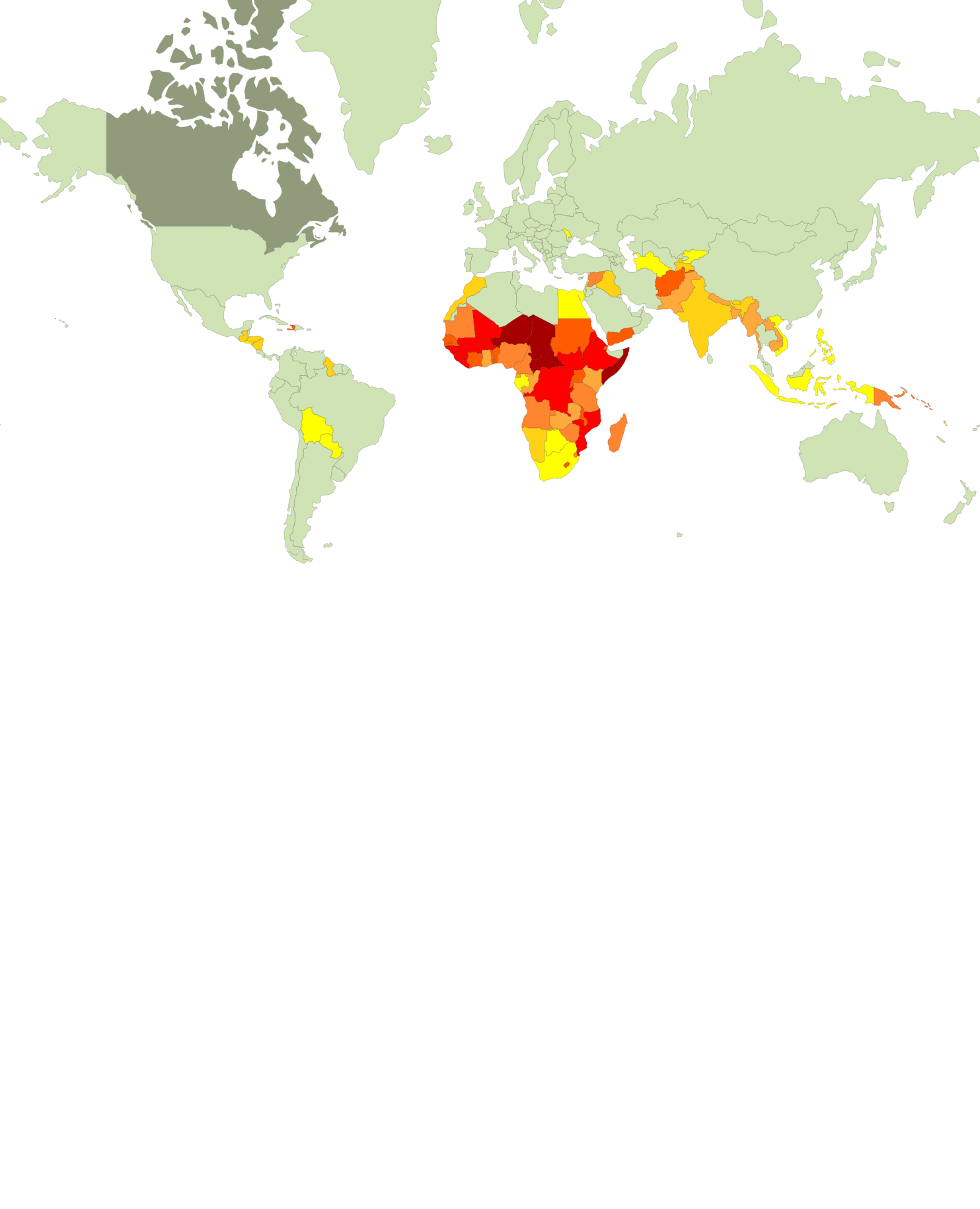 The Margins in our World
Human Development Index 2016 
low per capita income 
low live expectancy 
low education
Digital divide
Poverty and marginalization
Religious fundamentalism and identity
Ecological degradation
Conflicts and forcible displacement
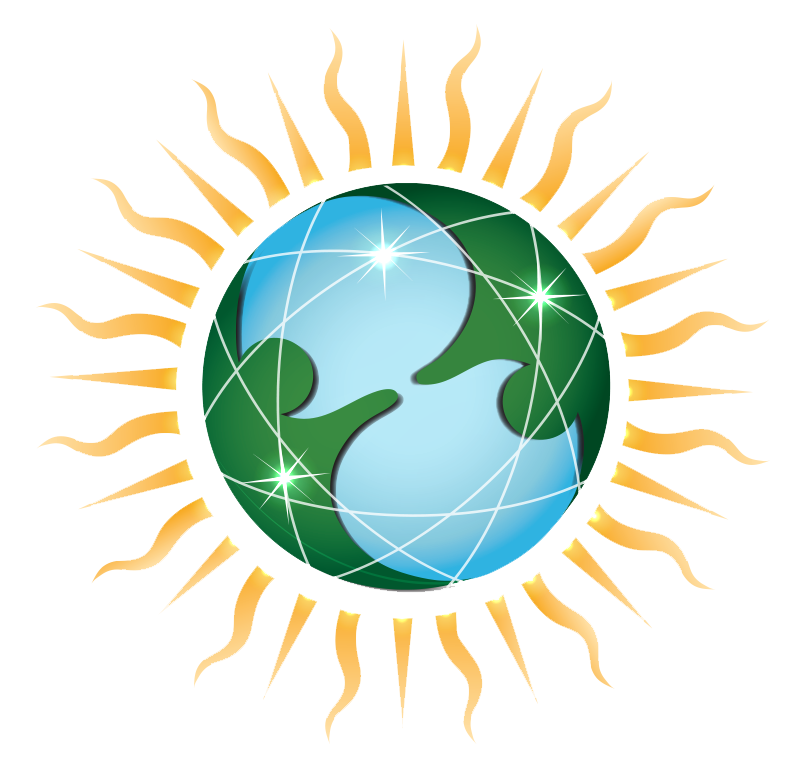 © Jesuit Worldwide Learning 2016 All Rights Reserved
The 2030 Agenda for Sustainable Development
Goal 4. Ensure inclusive and equitable quality education and promote lifelong learning opportunities for all

Goal 5. Achieve gender equality and empower all women and girls

Goal 10. Reduce inequality within and among countries

Goal 15. Protect, restore and promote sustainable use of terrestrial ecosystems, sustainably manage forests, combat desertification, and halt and reverse land degradation and halt biodiversity loss

Goal 16. Promote peaceful and inclusive societies for sustainable development, provide access to justice for all and build effective, accountable and inclusive institutions at all levels
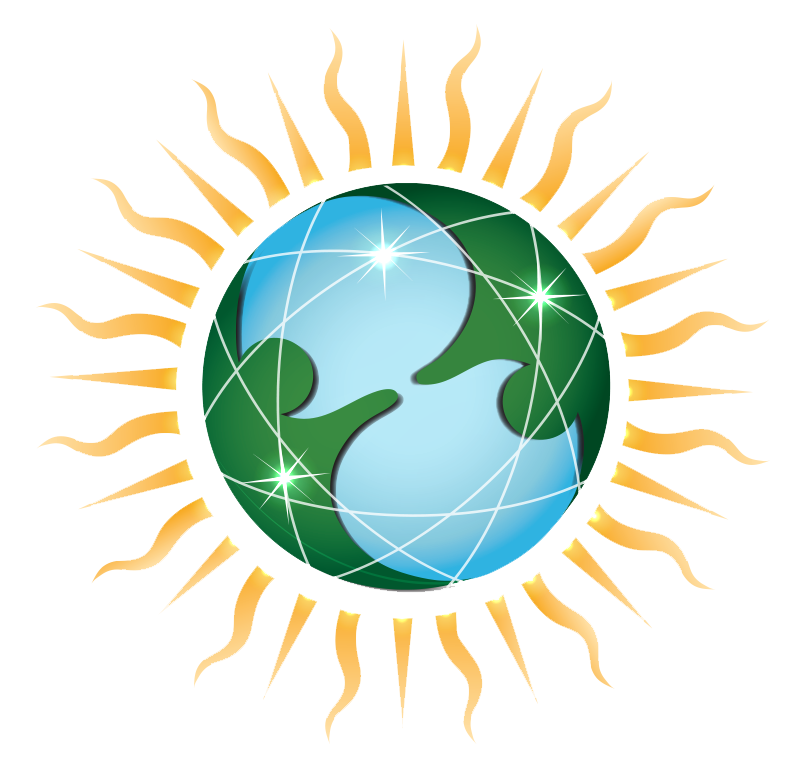 © Jesuit Worldwide Learning 2016 All Rights Reserved
Our vision
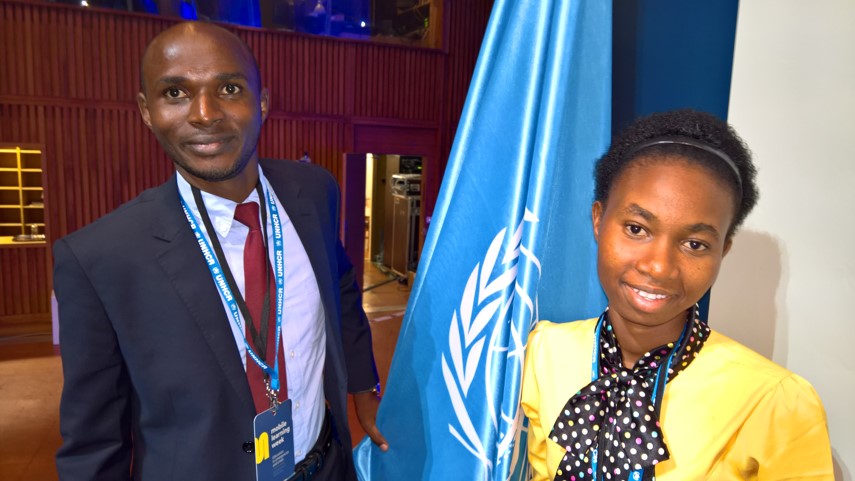 Learning Together to Transform the World
Our mission
JWL provides equitable high quality tertiary learning to people and communities at the margins of societies - be it through poverty, location, lack of opportunity, conflict or forced displacement – so all can contribute their knowledge and voices to the global community of learners and together   foster hope to create a more peaceful and humane world.
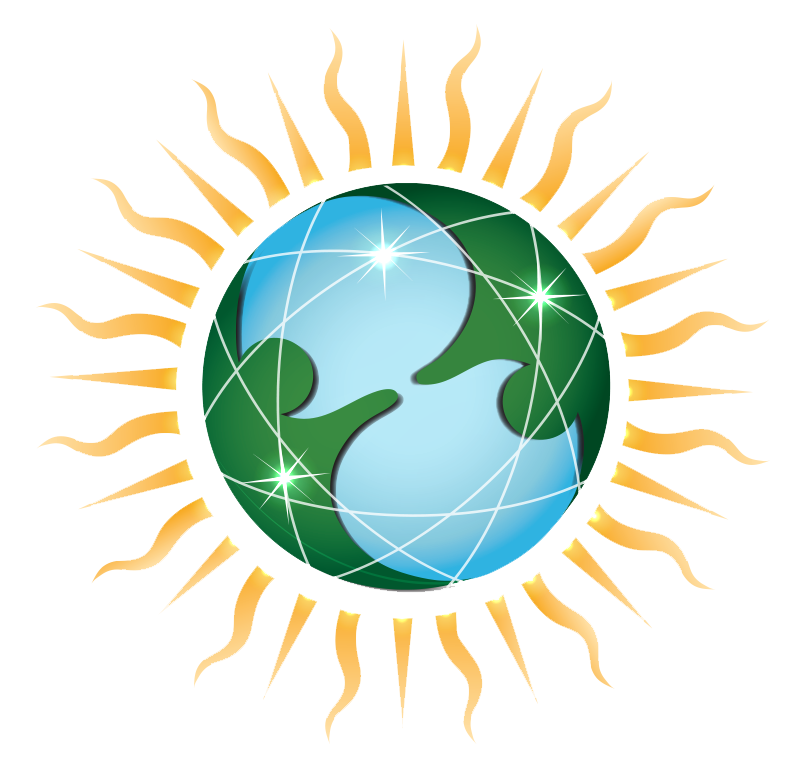 © Jesuit Worldwide Learning 2016 All Rights Reserved
A blended model of online-learning
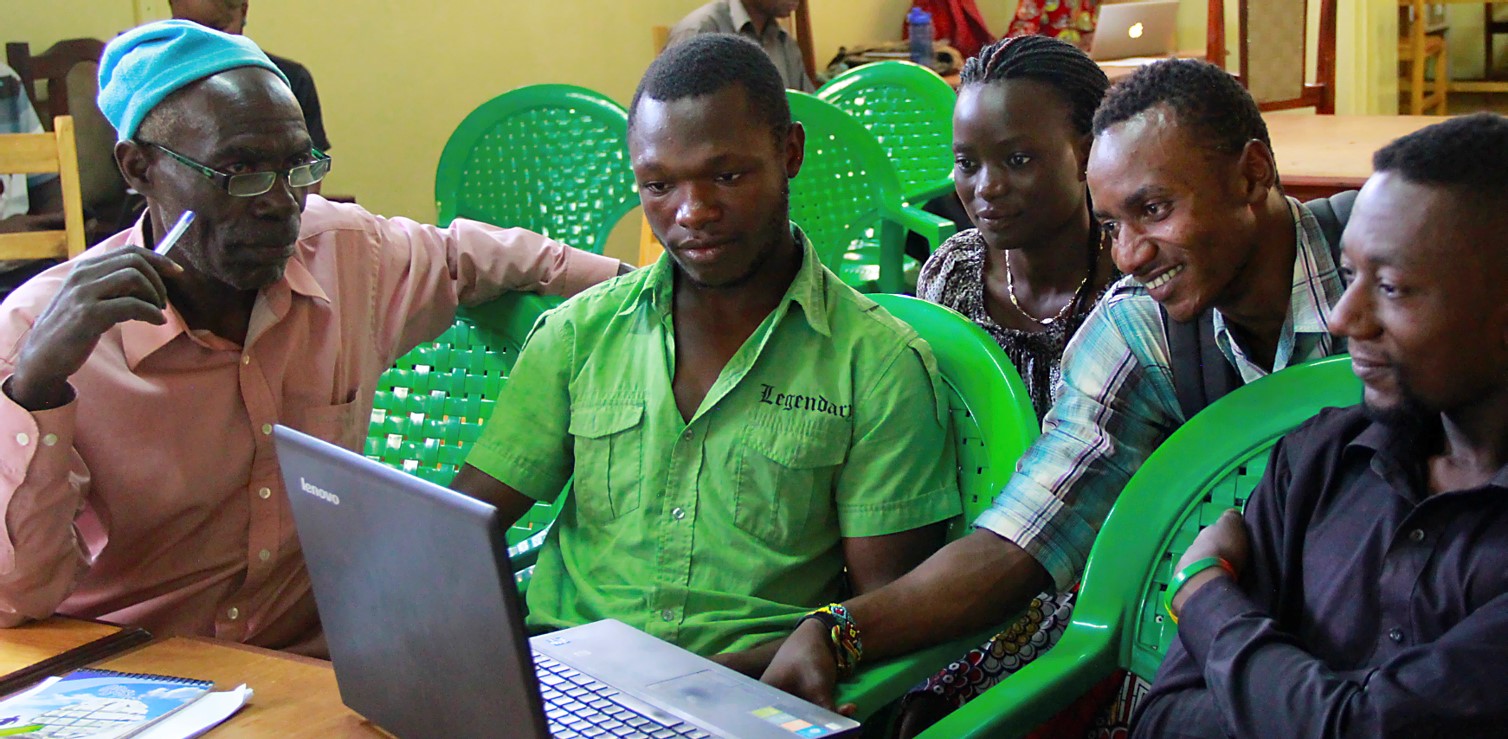 Onsite Tutor
Students - learning community
Online Teacher
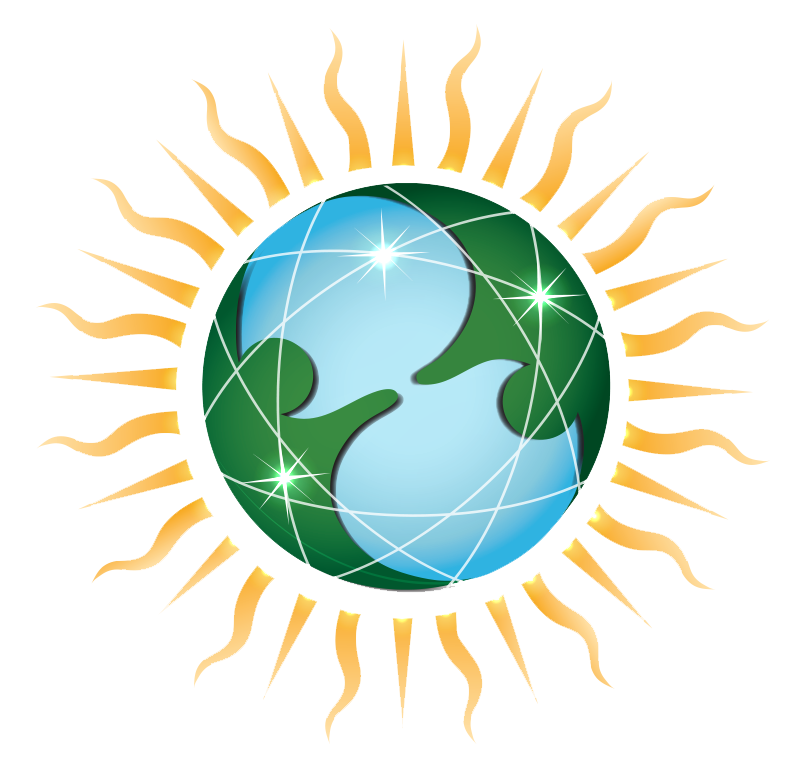 © Jesuit Worldwide Learning 2016 All Rights Reserved
Building communities of learners & leaders
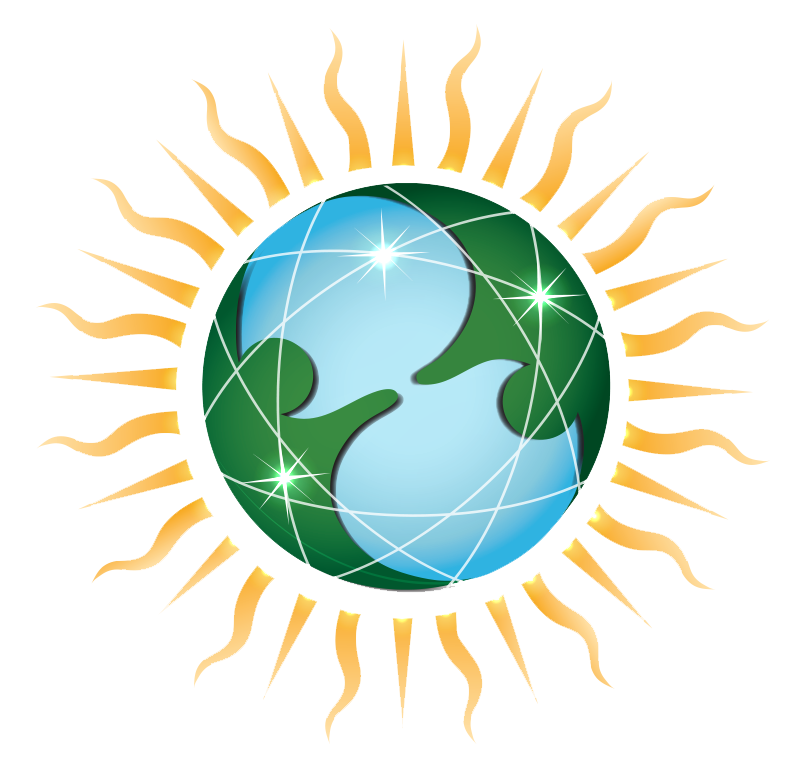 © Jesuit Worldwide Learning 2016 All Rights Reserved
An Alliance of collaboration
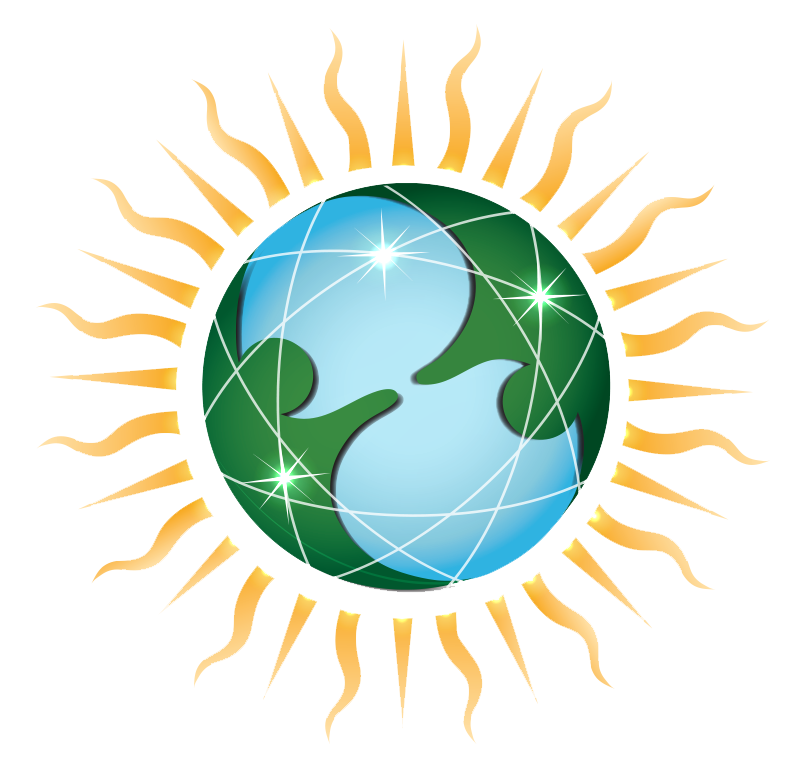 © Jesuit Worldwide Learning 2016 All Rights Reserved
Transformative curricula
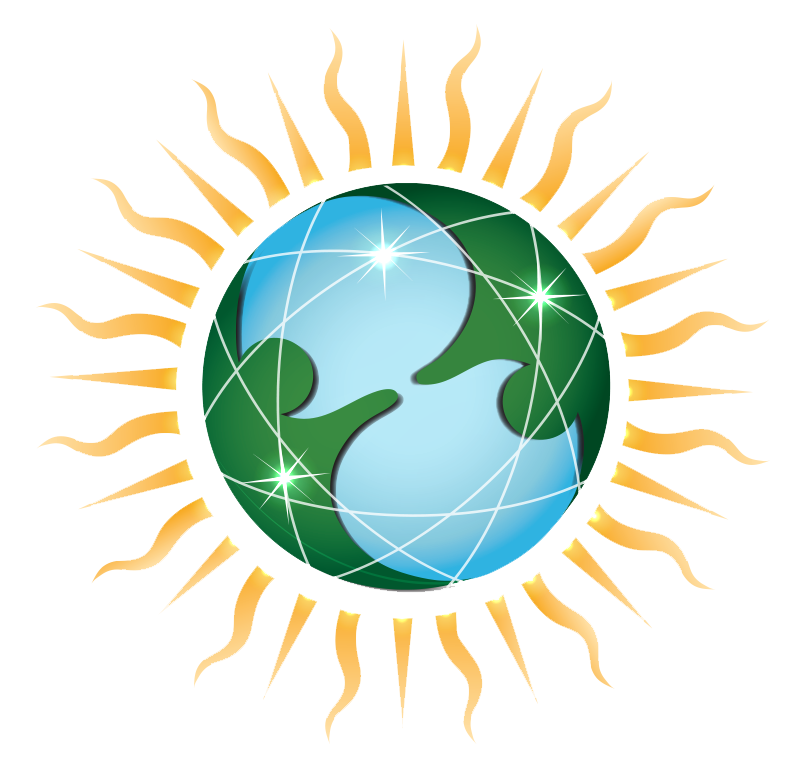 © Jesuit Worldwide Learning 2016 All Rights Reserved
Our students
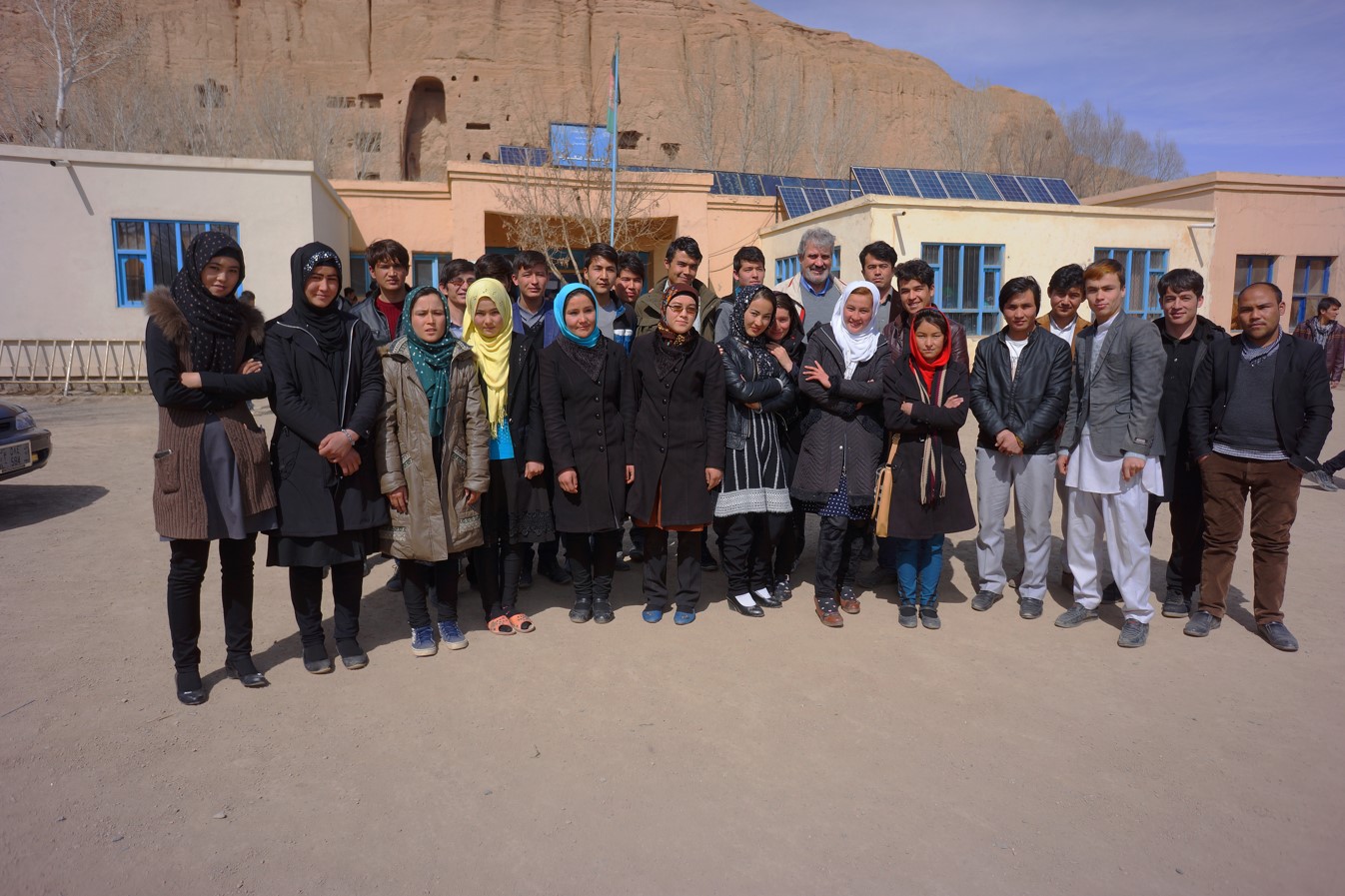 Over 20 countries
Over 3000 in 2017
Over 400 Diploma Students 2017
Over 40 different nationalities
Over 50% women
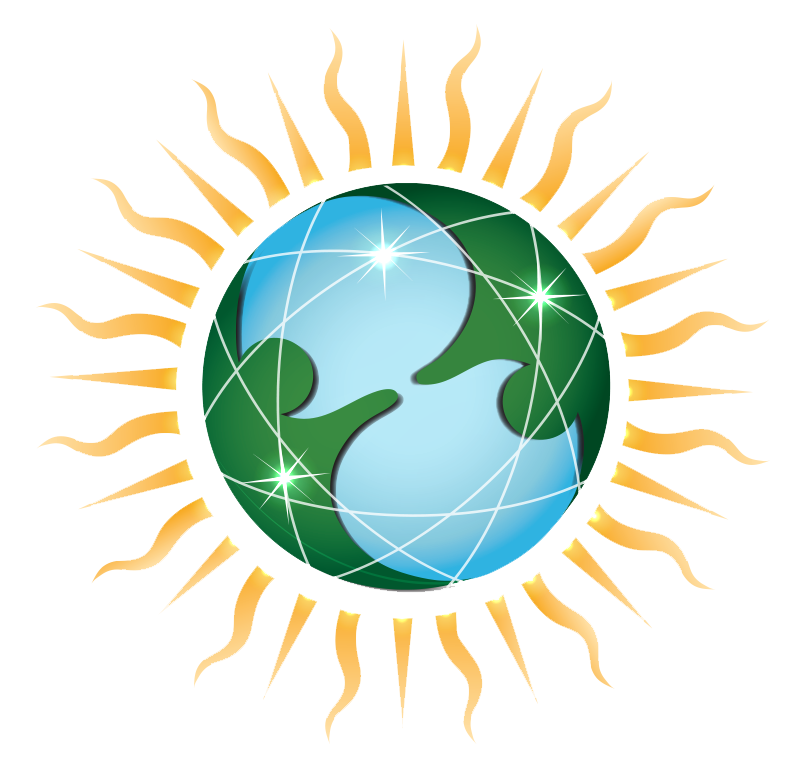 © Jesuit Worldwide Learning 2016 All Rights Reserved
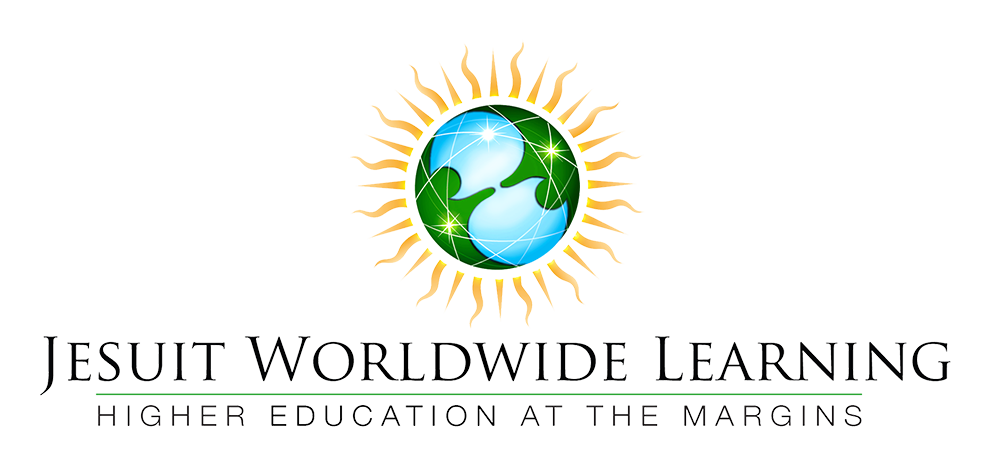 www.jwl.org

Thank you very much
Global Advisory Board Meeting, Fribourg May 2017
© Jesuit Worldwide Learning 2016 All Rights Reserved